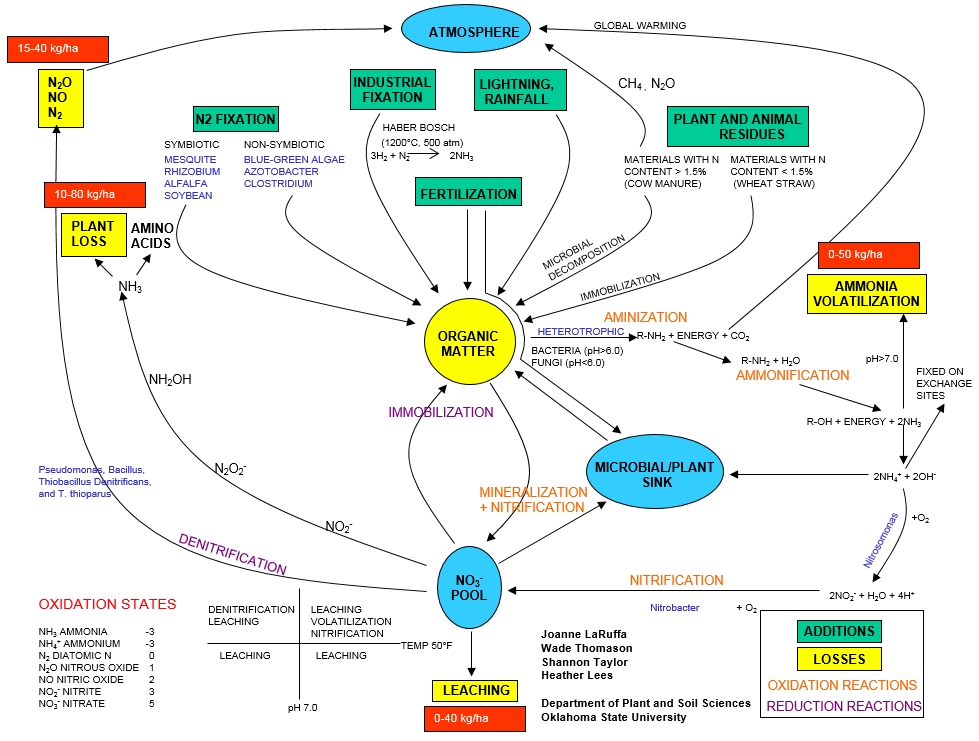 co2
co2
co2
Organic matter when broken down releases N into the system at the same time releasing co2  into the atmosphere. Leaching causes an indirect release of co2   into the system causing a decrease in oxygen into the aquatic ecosystem. Plant and animal residues release co2  due to microbial decomposition within the system. The removal of plants or plant loss contribute to co2 emissions. Last would be the denitrification of N2 NO N2O into the system.  All the systems contribute to the release of co2 in the atmosphere.
co2
co2
co2